Figure 8. Cortical connections of AIP with the temporal cortex. The distribution of labeling in the temporal gyrus is ...
Cereb Cortex, Volume 18, Issue 5, May 2008, Pages 1094–1111, https://doi.org/10.1093/cercor/bhm146
The content of this slide may be subject to copyright: please see the slide notes for details.
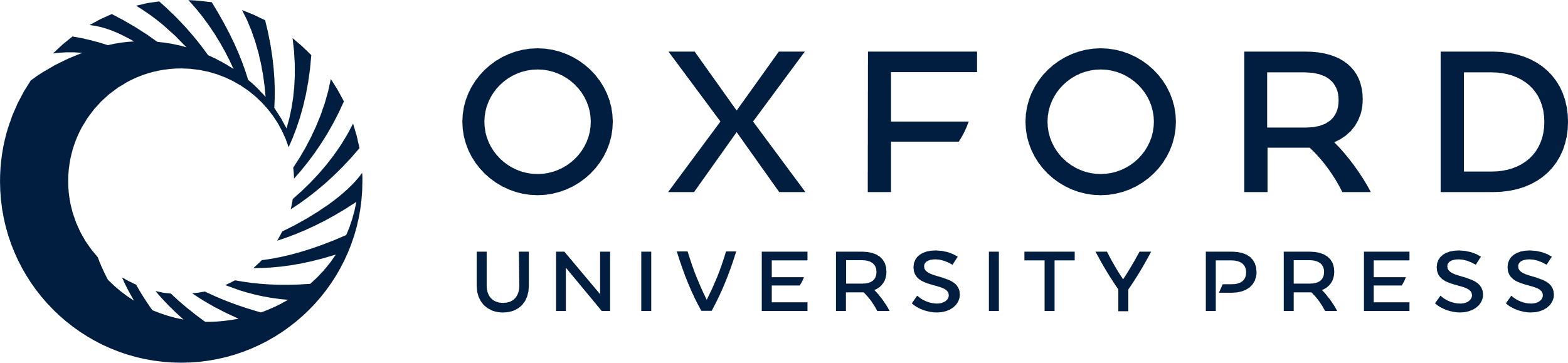 [Speaker Notes: Figure 8. Cortical connections of AIP with the temporal cortex. The distribution of labeling in the temporal gyrus is shown on a lateral view of the hemispheres, centered on the temporal lobe. Calibration bar, shown for Case 20, applies to all cases. The distribution of the labeling in the STS is shown in 2D reconstructions of the sulcus, aligned to correspond with the fundus and middle of the floor. Dotted lines indicate the fundus and the upper and lower edges of the floor. Continuous lines mark the lips of the sulcus. Arrows mark representative AP levels (AP 0 and AP 12) and the rostralmost level of the central sulcus (C). Calibration bar, shown for Case 20, applies to all reconstructions. Other conventions and abbreviations as in Figures 1 and 3.


Unless provided in the caption above, the following copyright applies to the content of this slide: © The Author 2007. Published by Oxford University Press. All rights reserved. For permissions, please e-mail: journals.permissions@oxfordjournals.org]